محاضرة (10) كرة سلة ثانية
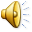 محاضرة (10) كرة سلة ثانية
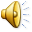 محاضرة (10) كرة سلة ثانية
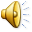 محاضرة (10) كرة سلة ثانية
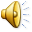